Управление Федеральной антимонопольной службы
по Ярославской области
Особенности процедуры заключения договоров на поставку и передачу электроэнергии
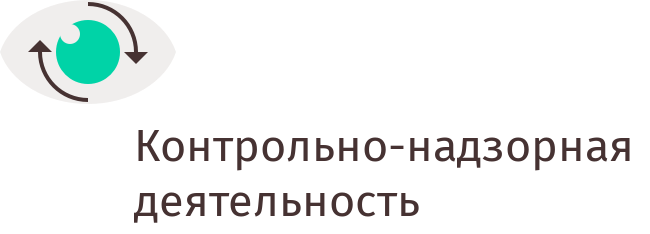 Специалист-эксперт  отдела 
антимонопольного контроля
Ярославского УФАС России
Г.Н. Черногорова
Нормативно-правовая база
1. Федеральный закон от 26 марта 2003 года № 35-ФЗ «Об электроэнергетике»
2. Постановление  Правительства РФ от 04 мая 2012 года № 442 «О функционировании розничных рынков электрической энергии, полном и (или) частичном ограничении режима потребления электрической энергии»;
3.  Постановление Правительства РФ от 27 декабря 2004 года № 861.
Виды договоров, обеспечивающих поставку электрической энергии
Договор купли-продажи (поставки) электрической энергии
Договор энергоснабжения
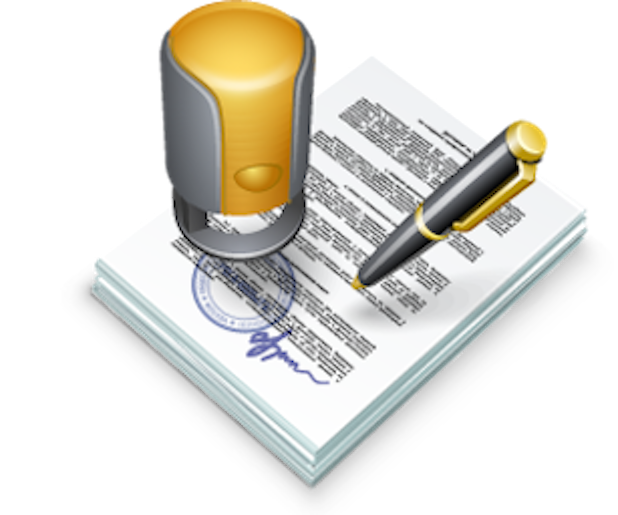 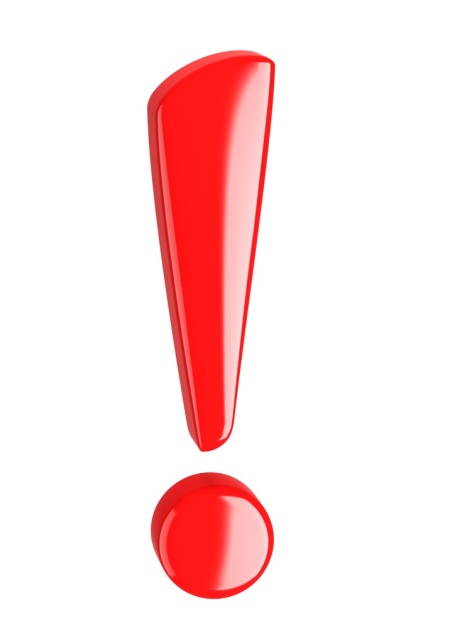 Отказ (уклонение) ГП от заключения договора, обеспечивающего поставку электрической энергии является нарушением пункта 5 части 1 статьи 10 Закона о защите конкуренции
Договорные модели энергоснабжения
Договор энергоснабжения
Договор на передачу э/э
Потребитель
Энергосбытовая компания (ГП)
Сетевая организация
Оплата сетевой составляющей
Оплата по полному тарифу
Договорные модели энергоснабжения
Оплата  электроэнергии 
 (без передачи)
Договор на передачу э/э
Энергосбытовая компания (ГП)
Потребитель
Сетевая организация
Договор купли-продажи электрической энергии
Оплата услуг по передаче э/э
Договор о возмездном оказании услуг по передаче электрической энергии
заявление о заключении договора;
акт об осуществлении технологического присоединения (при  наличии);
однолинейная схема электрической сети заявителя (потребителя электрической энергии, в интересах которого заключается договор) с указанием точек присоединения к объектам электросетевого хозяйства;
акт разграничения балансовой принадлежности электросетей и акт разграничения эксплуатационной ответственности сторон (при их наличии);
 документы, содержащие описание приборов учета, установленных в отношении энергопринимающих устройств;
проект договора - по желанию заявителя; 
 акт согласования технологической и (или) аварийной брони (при наличии).
Договор о возмездном оказании услуг по передаче электрической энергии
В случае отсутствия в представленных документах сведений о заявителе, о дате и номере договора энергоснабжения, месте нахождения энергопринимающих устройств, сетевая организация в течение 6 рабочих дней уведомляет об этом заявителя.

	                      Несоблюдение сетевой организации
                                  указанного срока, а также 
                                  неправомерный отказ в заключении
                                  договора  является нарушением 
                                  антимонопольного законодательства.
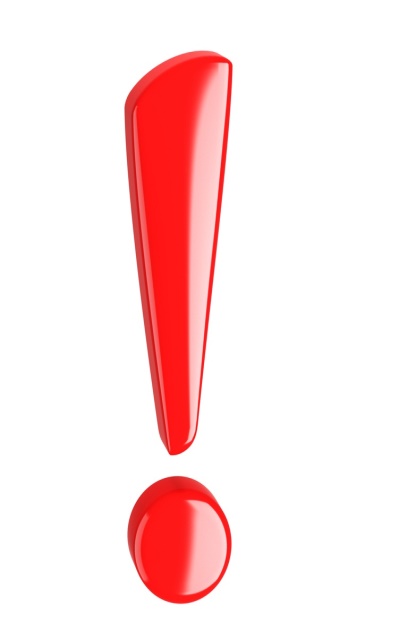 Бездоговорное потребление электрической энергии
Действия потребителя электрической энергии могут быть расценены как бездоговорное потребление (при отсутствии действующего договора о возмездном оказании услуг по передаче электрической энергии с сетевой организацией) только в случае уклонения данного потребителя от заключения данного договора с сетевой организацией.
Управление Федеральной антимонопольной службы по Ярославской области
Спасибо за внимание!